Procedures & ArraysCSE 351 Winter 2019
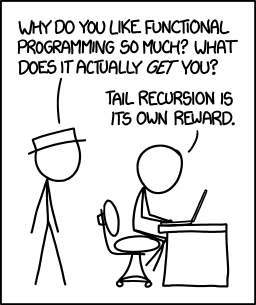 Instructors: 
Max Willsey
Luis Ceze
Teaching Assistants:
Britt Henderson
Lukas Joswiak
Josie Lee
Wei Lin
Daniel Snitkovsky
Luis Vega
Kory Watson
Ivy Yu
http://xkcd.com/1270/
Administrivia
Lab 2 due tonight! (Feb 8)
HW 3 and mid-quarter survey due next week

Midterm next Wednesday (Feb 13, in class)
Make a cheat sheet! – two-sided letter page, handwritten
You get a reference sheet (see website)
Look out for announcements!
2
Register Conventions Summary
Caller-saved register values need to be pushed onto the stack before making a procedure call only if the Caller needs that value later
Callee may change those register values
Callee-saved register values need to be pushed onto the stack only if the Callee intends to use those registers
Caller expects unchanged values in those registers

Don’t forget to restore/pop the values later!
3
[Speaker Notes: Parent and child]
Procedures
Stack Structure
Calling Conventions
Passing control
Passing data
Managing local data
Register Saving Conventions
Illustration of Recursion
4
Recursive Function
unsigned int fact(unsigned int n) {
    if (n == 0) {
        return 1;
    }
    return n * fact(n-1);
}
fact:
  testl   %edi, %edi
  jne     .L8
  movl    $1, %eax
  ret
.L8:
  pushq   %rbx
  movl    %edi, %ebx
  subl    $1, %edi
  call    fact
  imull   %ebx, %eax
  popq    %rbx
  ret
Compiler Explorer:
https://godbolt.org/z/pzs7N1 Try -O2!
5
[Speaker Notes: Logical right shift]
Recursive Function:  Base Case
unsigned int fact(unsigned int n) {
    if (n == 0) {
        return 1;
    }
    return n * fact(n-1);
}
fact:
  testl   %edi, %edi
  jne     .L8
  movl    $1, %eax
  ret
.L8:
  pushq   %rbx
  movl    %edi, %ebx
  subl    $1, %edi
  call    fact
  imull   %ebx, %eax
  popq    %rbx
  ret
6
[Speaker Notes: First: look at the test:
test if %edi == 0
If it does, ret 1]
Recursive Function:  Callee Register Save
unsigned int fact(unsigned int n) {
    if (n == 0) {
        return 1;
    }
    return n * fact(n-1);
}
fact:
  testl   %edi, %edi
  jne     .L8
  movl    $1, %eax
  ret
.L8:
  pushq   %rbx
  movl    %edi, %ebx
  subl    $1, %edi
  call    fact
  imull   %ebx, %eax
  popq    %rbx
  ret
The Stack
Need original value of n after recursive call to fact.

“Save” by putting in %rbx (callee saved), but need to save old value of %rbx before you change it.
7
[Speaker Notes: %rdi (n) is needed across the call
Use callee-saved rbx
But we have to save/restore for our caller]
Recursive Function:  Call Setup
unsigned int fact(unsigned int n) {
    if (n == 0) {
        return 1;
    }
    return n * fact(n-1);
}
fact:
  testl   %edi, %edi
  jne     .L8
  movl    $1, %eax
  ret
.L8:
  pushq   %rbx
  movl    %edi, %ebx
  subl    $1, %edi
  call    fact
  imull   %ebx, %eax
  popq    %rbx
  ret
The Stack
8
[Speaker Notes: Subtract modifies the unsaved n]
Recursive Function:  Call
unsigned int fact(unsigned int n) {
    if (n == 0) {
        return 1;
    }
    return n * fact(n-1);
}
fact:
  testl   %edi, %edi
  jne     .L8
  movl    $1, %eax
  ret
.L8:
  pushq   %rbx
  movl    %edi, %ebx
  subl    $1, %edi
  call    fact
  imull   %ebx, %eax
  popq    %rbx
  ret
The Stack
9
[Speaker Notes: Example: fact(3)
What’s the next saved rbx? (2) 
Draw stack frames]
Recursive Function:  Result
unsigned int fact(unsigned int n) {
    if (n == 0) {
        return 1;
    }
    return n * fact(n-1);
}
fact:
  testl   %edi, %edi
  jne     .L8
  movl    $1, %eax
  ret
.L8:
  pushq   %rbx
  movl    %edi, %ebx
  subl    $1, %edi
  call    fact
  imull   %ebx, %eax
  popq    %rbx
  ret
The Stack
10
Observations About Recursion
Works without any special consideration
Stack frames mean that each function call has private storage
Saved registers & local variables
Saved return pointer
Register saving conventions prevent one function call from corrupting another’s data
Unless the code explicitly does so (e.g. buffer overflow)
Stack discipline follows call / return pattern
If P calls Q, then Q returns before P
Last-In, First-Out (LIFO)
Also works for mutual recursion (P calls Q; Q calls P)
11
x86-64 Stack Frames
Many x86-64 procedures have a minimal stack frame
Only return address is pushed onto the stack when procedure is called

A procedure needs to grow its stack frame when it:
Has too many local variables to hold in caller-saved registers
Has local variables that are arrays or structs
Uses & to compute the address of a local variable
Calls another function that takes more than six arguments
Is using caller-saved registers and then calls a procedure
Modifies/uses callee-saved registers
12
x86-64 Procedure Summary
Important Points
Procedures are a combination of instructions and conventions
Conventions prevent functions from disrupting each other
Stack is the right data structure for procedure call/return
If P calls Q, then Q returns before P
Recursion handled by normal calling conventions
Heavy use of registers
Faster than using memory
Use limited by data size and conventions
Minimize use of the Stack
Caller
Frame
Arguments
7+
Return Addr
%rbp
(Optional)
Old %rbp
Saved
Registers
+
Local
Variables
Argument
Build
%rsp
13
Roadmap
C:
Memory & data
Integers & floats
x86 assembly
Procedures & stacks
Executables
Arrays & structs
Memory & caches
Processes
Virtual memory
Memory allocation
Java vs. C
Java:
Car c = new Car();
c.setMiles(100);
c.setGals(17);
float mpg =    c.getMPG();
car *c = malloc(sizeof(car));
c->miles = 100;
c->gals = 17;
float mpg = get_mpg(c);
free(c);
Assembly language:
get_mpg:
    pushq   %rbp
    movq    %rsp, %rbp
    ...
    popq    %rbp
    ret
OS:
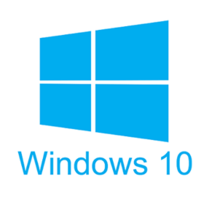 Machine code:
0111010000011000
100011010000010000000010
1000100111000010
110000011111101000011111
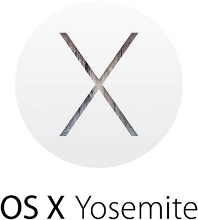 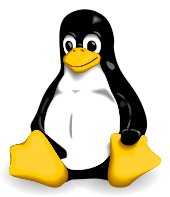 Computer system:
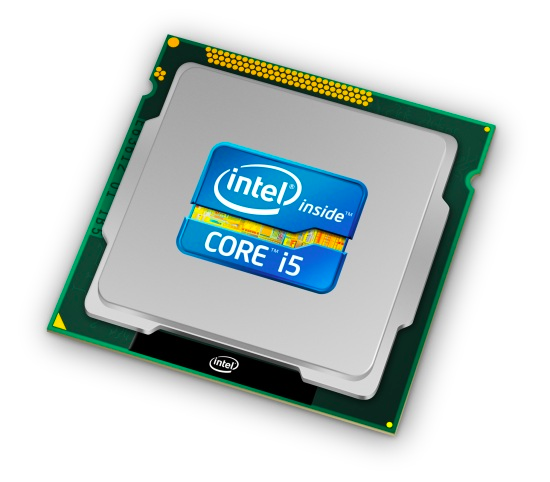 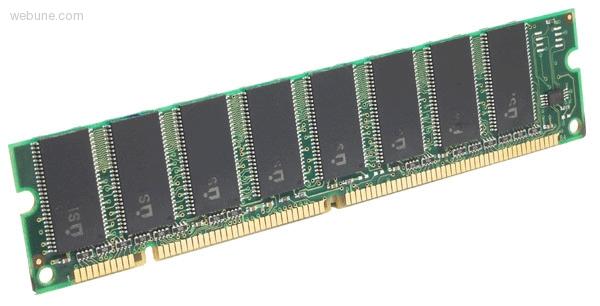 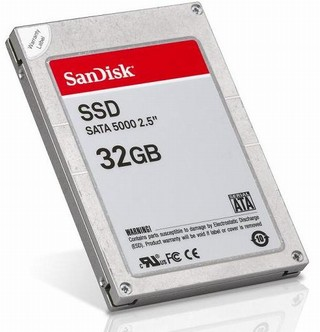 14
Data Structures in Assembly
Arrays
One-dimensional
Multi-dimensional (nested)
Multi-level
Structs
Alignment
Unions
15
Array Allocation
x
x + 12
char msg[12];
x
x + 4
x + 8
x + 12
x + 16
x + 20
int val[5];
x
x + 8
x + 16
x + 24
double a[3];
char* p[3];(or char *p[3];)
x
x + 8
x + 16
x + 24
16
[Speaker Notes: Basically all you need to know about arrays!]
3
7
1
9
5
Array Access
int x[5];
a
a+4
a+8
a+12
a+16
a+20
17
[Speaker Notes: Arrays explain the funky part of pointer arithmetic]
Array Example
typedef int zip_dig[5];
 
zip_dig cmu = { 1, 5, 2, 1, 3 };
zip_dig uw  = { 9, 8, 1, 9, 5 };
zip_dig ucb = { 9, 4, 7, 2, 0 };
initialization
typedef:  Declaration “zip_dig uw” equivalent to “int uw[5]”
18
1
9
9
5
8
4
2
1
7
1
9
2
3
5
0
Array Example
typedef int zip_dig[5];
 
zip_dig cmu = { 1, 5, 2, 1, 3 };
zip_dig uw  = { 9, 8, 1, 9, 5 };
zip_dig ucb = { 9, 4, 7, 2, 0 };
zip_dig cmu;
zip_dig  uw;
16
36
56
20
40
60
24
44
64
28
48
68
32
52
72
36
56
76
zip_dig ucb;
Example arrays happened to be allocated in successive 20 byte blocks
Not guaranteed to happen in general
19
[Speaker Notes: 20 B each
No gap in this case
Could have stuff in between]
9
8
1
9
5
typedef int zip_dig[5];
Array Accessing Example
zip_dig uw;
int get_digit(zip_dig z, int digit)
{
  return z[digit];
}
36
40
44
48
52
56
get_digit:
  movl (%rdi,%rsi,4), %eax  # z[digit]
Register %rdi contains starting address of array
Register %rsi contains array index
Desired digit at %rdi+4*%rsi, so use memory reference (%rdi,%rsi,4)
20
[Speaker Notes: Array also explain funky memory addressing instructions]
1
9
9
5
8
4
2
1
7
1
9
2
3
5
0
Referencing Examples
zip_dig cmu;
zip_dig uw;
zip_dig ucb;
Reference	Address	 Value	  Guaranteed?
uw[3]	
uw[6]	
uw[-1]	
cmu[15]
16
36
56
20
40
60
24
44
64
28
48
68
32
52
72
36
56
76
No bounds checking
Example arrays happened to be allocated in successive 20 byte blocks
Not guaranteed to happen in general
21
[Speaker Notes: Don’t do this!]
C Details:  Arrays and Pointers
Arrays are (almost) identical to pointers
char *string and char string[] are nearly identical declarations
Differ in subtle ways:  initialization, sizeof(), etc.

An array name looks like a pointer to the first (0th) element
ar[0] same as *ar;   ar[2] same as *(ar+2)

An array name is read-only (no assignment)
Cannot use "ar = <anything>"
22
[Speaker Notes: Sizeof]
C Details:  Arrays and Functions
Declared arrays only allocated while the scope is valid:
	char* foo() {	   char string[32]; ...;	   return string;	}
An array is passed to a function as a pointer:
Array size gets lost!
	int foo(int ar[], unsigned int size) {	   ... ar[size-1] ...	}
BAD!
Really int *ar
Must explicitly
pass the size!
23
[Speaker Notes: Arrays can be local variables]
Data Structures in Assembly
Arrays
One-dimensional
Multi-dimensional (nested)
Multi-level
Structs
Alignment
Unions
24
typedef int zip_dig[5];
Nested Array Example
Remember, T A[N] is an array with elements of type T, with length N
zip_dig sea[4] = 
  {{ 9, 8, 1, 9, 5 },
   { 9, 8, 1, 0, 5 },
   { 9, 8, 1, 0, 3 },
   { 9, 8, 1, 1, 5 }};
What is the layout in memory?
same as:
int sea[4][5];
25
1
9
9
9
9
8
8
8
8
1
1
1
1
9
0
0
5
5
3
5
typedef int zip_dig[5];
Nested Array Example
Remember, T A[N] is an array with elements of type T, with length N
zip_dig sea[4] = 
  {{ 9, 8, 1, 9, 5 },
   { 9, 8, 1, 0, 5 },
   { 9, 8, 1, 0, 3 },
   { 9, 8, 1, 1, 5 }};
sea[3][2];
Row 2
Row 3
Row 0
Row 1
76
96
116
136
156
“Row-major” ordering of all elements
Elements in the same row are contiguous
Guaranteed  (in C)
26
A[0][0]
• • •
A[0][C-1]
•
•
•
•
•
•
A[R-1][0]
• • •
A[R-1][C-1]
Two-Dimensional (Nested) Arrays
Declaration: T A[R][C];
2D array of data type T
R rows, C columns
Each element requires sizeof(T) bytes
Array size?
27
[Speaker Notes: Down, then across]
A[0][0]
• • •
A[0][C-1]
•
•
•
•
•
•
•  •  •
• • •
A
[0]
[0]
• • •
A
[1]
[0]
• • •
A
[R-1]
[0]
A
[0]
[C-1]
A
[1]
[C-1]
A
[R-1]
[C-1]
A[R-1][0]
• • •
A[R-1][C-1]
Two-Dimensional (Nested) Arrays
Declaration: T A[R][C];
2D array of data type T
R rows, C columns
Each element requires sizeof(T) bytes
Array size:
R*C*sizeof(T) bytes
Arrangement:  row-major ordering
int A[R][C];
4*R*C  bytes
28
[Speaker Notes: Memory is linear]
A[0]
A[i]
A[R-1]
• • •
• • •
A
[R-1]
[0]
• • •
A
[0]
[0]
A
[i]
[0]
A
[i]
[C-1]
A
[R-1]
[C-1]
A
[0]
[C-1]
Nested Array Row Access
Row vectors
Given  T A[R][C],
A[i] is an array of C elements (“row i”)
A is address of array
Starting address of row i =
A + i*(C * sizeof(T))
int A[R][C];
•  •  •
•  •  •
A+i*C*4
A+(R-1)*C*4
A
29
[Speaker Notes: Row is just an address]
Nested Array Row Access Code
int sea[4][5] = 
  {{ 9, 8, 1, 9, 5 },
   { 9, 8, 1, 0, 5 },
   { 9, 8, 1, 0, 3 },
   { 9, 8, 1, 1, 5 }};
int* get_sea_zip(int index)
{
  return sea[index];
}
get_sea_zip(int):
    movslq  %edi, %rdi
    leaq    (%rdi,%rdi,4), %rax
    leaq    sea(,%rax,4), %rax
    ret
sea:    .long   9    .long   8    .long   1    .long   9    .long   5    .long   9    .long   8...
30
[Speaker Notes: Sea is a global variable here, so its in memory]
Nested Array Row Access Code
int sea[4][5] = 
  {{ 9, 8, 1, 9, 5 },
   { 9, 8, 1, 0, 5 },
   { 9, 8, 1, 0, 3 },
   { 9, 8, 1, 1, 5 }};
int* get_sea_zip(int index)
{
  return sea[index];
}
What data type is sea[index]?
What is its value?
# %rdi = index
  leaq (%rdi,%rdi,4),%rax	# 5 * index
  leaq sea(,%rax,4),%rax	# sea + (20 * index)
Translation?
31
[Speaker Notes: Sea[index] is a row
5 + index
sea + 4 * index]
Nested Array Row Access Code
int sea[4][5] = 
  {{ 9, 8, 1, 9, 5 },
   { 9, 8, 1, 0, 5 },
   { 9, 8, 1, 0, 3 },
   { 9, 8, 1, 1, 5 }};
int* get_sea_zip(int index)
{
  return sea[index];
}
# %rdi = index
  leaq (%rdi,%rdi,4),%rax	# 5 * index
  leaq sea(,%rax,4),%rax	# sea + (20 * index)
Row Vector
sea[index] is array of 5 ints
Starting address = sea+20*index
Assembly Code
Computes and returns address
Compute as:  sea+4*(index+4*index)= sea+20*index
32
[Speaker Notes: Returns an address, no access]
A[0]
A[i]
A[R-1]
• • •      • • •
• • •
A
[R-1]
[0]
• • •
A
[0]
[0]
A
[i]
[j]
A
[R-1]
[C-1]
A
[0]
[C-1]
Nested Array Element Access
Array Elements 
A[i][j] is element of type T, which requires K bytes
Address of A[i][j] is
int A[R][C];
•  •  •
•  •  •
A
A + i*C*4
A + (R-1)*C*4
?
33
[Speaker Notes: A + i*(C*K) + j*K]
A[0]
A[i]
A[R-1]
• • •      • • •
• • •
A
[R-1]
[0]
• • •
A
[0]
[0]
A
[i]
[j]
A
[R-1]
[C-1]
A
[0]
[C-1]
Nested Array Element Access
Array Elements 
A[i][j] is element of type T, which requires K bytes
Address of A[i][j] is	A + i*(C*K) + j*K == A + (i*C + j)*K
int A[R][C];
•  •  •
•  •  •
A
A + i*C*4
A + (R-1)*C*4
A + i*C*4 + j*4
34
Nested Array Element Access Code
int sea[4][5] = 
  {{ 9, 8, 1, 9, 5 },
   { 9, 8, 1, 0, 5 },
   { 9, 8, 1, 0, 3 },
   { 9, 8, 1, 1, 5 }};
int get_sea_digit  (int index, int digit)
{
  return sea[index][digit];
}
leaq	(%rdi,%rdi,4), %rax  # 5*index
	addl	%rax, %rsi           # 5*index+digit
	movl	sea(,%rsi,4),  %eax  # *(sea + 4*(5*index+digit))
Array Elements 
sea[index][digit] is an int   (sizeof(int)=4)
Address = sea + (5 * index + digit) * 4
Assembly Code
Computes address as:    sea + ((index+4*index) + digit)*4
movl performs memory reference
35
[Speaker Notes: Asm is 3 steps
Compute row
Compute loctation in row
Access with scaling]
1
9
9
9
9
8
8
8
8
1
1
1
1
9
0
0
5
5
3
5
Multi-Dimensional Referencing Examples
zip_dig sea[4];
76
96
116
136
156
Reference	Address	Value	Guaranteed?
sea[3][3]	
sea[2][5]	
sea[2][-1]	
sea[4][-1]	
sea[0][19]	
sea[0][-1]	
Code does not do any bounds checking
Ordering of elements within array guaranteed
36
[Speaker Notes: 148 1 yes
136 9 yes
112 5 yes
152 5 yes
152 5 yes
72 ?? no]
Data Structures in Assembly
Arrays
One-dimensional
Multi-dimensional (nested)
Multi-level
Structs
Alignment
Unions
37
Multi-Level Array Example
Multi-Level Array Declaration(s):
int cmu[5] = { 1, 5, 2, 1, 3 };
int  uw[5] = { 9, 8, 1, 9, 5 };
int ucb[5] = { 9, 4, 7, 2, 0 };
int* univ[3] = {uw, cmu, ucb};
Is a multi-level array the same thing as a 2D array?
NO
2D Array Declaration:
zip_dig univ2D[3] = {
  { 9, 8, 1, 9, 5 },
  { 1, 5, 2, 1, 3 },
  { 9, 4, 7, 2, 0 }
};
One array declaration = one contiguous block of memory
38
1
9
9
5
8
4
2
1
7
1
9
2
3
5
0
univ
36
160
16
168
60
176
Multi-Level Array Example
Variable univ denotes array of 3 elements
Each element is a pointer
8 bytes each
Each pointer points to array of ints
int cmu[5] = { 1, 5, 2, 1, 3 };
int  uw[5] = { 9, 8, 1, 9, 5 };
int ucb[5] = { 9, 4, 7, 2, 0 };
int* univ[3] = {uw, cmu, ucb};
cmu
16
36
60
20
40
64
24
44
68
28
48
72
32
52
76
36
56
80
uw
ucb
Note: this is how Java represents multi-dimensional arrays
39
1
9
9
5
8
4
2
1
7
1
9
2
3
5
0
univ
36
160
16
168
60
176
Element Access in Multi-Level Array
int get_univ_digit
  (int index, int digit)
{
  return univ[index][digit];
}
salq    $2, %rsi            # rsi = 4*digit
 addq    univ(,%rdi,8), %rsi # p = univ[index] + 4*digit
 movl    (%rsi), %eax        # return *p
 ret
cmu
16
36
60
20
40
64
24
44
68
28
48
72
32
52
76
36
56
80
Computation 
Element access  Mem[Mem[univ+8*index]+4*digit]
Must do two memory reads
First get pointer to row array
Then access element within array
But allows inner arrays to be different lengths (not in this example)
uw
ucb
40
[Speaker Notes: Just two array reads]
1
9
9
5
8
4
2
1
7
1
9
2
3
5
0
univ
36
160
16
168
60
176
Array Element Accesses
Nested array
Multi-level array
int get_sea_digit
  (int index, int digit)
{
  return sea[index][digit];
}
int get_univ_digit
  (int index, int digit)
{
  return univ[index][digit];
}
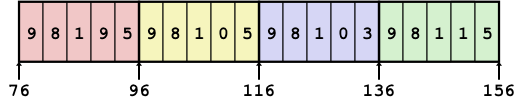 cmu
16
36
60
20
40
64
24
44
68
28
48
72
32
52
76
36
56
80
uw
Access looks the same, but it isn’t:
ucb
Mem[Mem[univ+8*index]+4*digit]
Mem[sea+20*index+4*digit]
41
[Speaker Notes: Depends on how array is declared
Multi-dimensional arrays are a special construct!]
1
9
9
5
8
4
2
1
7
1
9
2
3
5
0
univ
36
160
16
168
60
176
Multi-Level Referencing Examples
cmu
uw
ucb
16
36
60
20
40
64
24
44
68
28
48
72
32
52
76
36
56
80
Reference	Address	Value	Guaranteed?
univ[2][3]	
univ[1][5]	
univ[2][-2]	
univ[3][-1]	
univ[1][12]	
C code does not do any bounds checking
Location of each lower-level array in memory is not guaranteed
42
[Speaker Notes: 72 2 yes
36 9 no
52 5 no
?? ?? No
64 4 no]
Summary
43
1
9
9
5
8
4
2
1
7
1
9
2
3
5
0
typedef int zip_dig[5];
Referencing Examples
zip_dig cmu;
zip_dig uw;
zip_dig ucb;
Reference	Address	 Value	  Guaranteed?
uw[3]	
uw[6]	
uw[-1]	
cmu[15]
16
36
56
20
40
60
24
44
64
28
48
68
32
52
72
36
56
76
36 + 4* 3 = 48	9	Yes
36 + 4* 6 = 60	4	No
36 + 4*-1 = 32	3	No
16 + 4*15 = 76	??	No
No bounds checking
Example arrays happened to be allocated in successive 20 byte blocks
Not guaranteed to happen in general
44
typedef int zip_dig[5];
Array Loop Example
int zd2int(zip_dig z)
{
  int i;
  int zi = 0;
  for (i = 0; i < 5; i++) {
    zi = 10 * zi + z[i];
  }
  return zi;
}
zi = 10*0 + 9 = 9
zi = 10*9 + 8 = 98
zi = 10*98 + 1 = 981
zi = 10*981 + 9 = 9819
zi = 10*9819 + 5 = 98195
9
8
1
9
5
45
9
8
1
9
5
zip_dig uw;
Array Loop Example
int zd2int(zip_dig z)
{
  int i;
  int zi = 0;
  for (i = 0; i < 5; i++) {
    zi = 10 * zi + z[i];
  }
  return zi;
}
Original:



Transformed:
Eliminate loop variable i,use pointer zend instead
Convert array code to pointer code
Pointer arithmetic on z
Express in do-while form(no test at entrance)
36
int zd2int(zip_dig z)
{
  int zi = 0;
  int *zend = z + 5; 
  do {
    zi = 10 * zi + *z;
    z++;
  } while (z < zend);
  return zi;
}
40
44
48
52
56
address just past
 5th digit
Increments by 4 (size of int)
46
[Speaker Notes: 15au: With –Og, gcc will generate different code for each of these.  With –O1, the same code.]
Array Loop Implementation
gcc with –O1
int zd2int(zip_dig z)
{
  int zi = 0;
  int *zend = z + 5;
  do {
    zi = 10 * zi + *z;
    z++;
  } while (z < zend);
  return zi;
}
Registers:
%rdi	z
%rax	zi
%rcx	zend
Computations
# %rdi = z
	leaq 20(%rdi),%rcx	#
	movl $0,%eax	#
.L17:
	leal (%rax,%rax,4),%edx	#
	movl (%rdi),%eax	#
	leal (%rax,%rdx,2),%eax	#
	addq $4,%rdi	#
	cmpq %rdi,%rcx	#
	jne .L17	#
47
Array Loop Implementation
gcc with –O1
int zd2int(zip_dig z)
{
  int zi = 0;
  int *zend = z + 5;
  do {
    zi = 10 * zi + *z;
    z++;
  } while (z < zend);
  return zi;
}
Registers:
%rdi	z
%rax	zi
%rcx	zend
Computations
10*zi + *z  implemented as:     *z + 2*(5*zi)
z++ increments by 4 (size of int)
# %rdi = z
	leaq 20(%rdi),%rcx	# rcx = zend = z+5
	movl $0,%eax	# rax = zi = 0
.L17:
	leal (%rax,%rax,4),%edx	# zi + 4*zi = 5*zi
	movl (%rdi),%eax	# eax = *z
	leal (%rax,%rdx,2),%eax	# zi = *z + 2*(5*zi)
	addq $4,%rdi	# z++
	cmpq %rdi,%rcx	# zend - z
	jne .L17	# if != goto loop
48
1
9
9
9
9
8
8
8
8
1
1
1
1
9
0
0
5
5
3
5
typedef int zip_dig[5];
Strange Referencing Examples
zip_dig sea[4];
76
96
116
136
156
Reference	Address	Value	Guaranteed?
sea[3][3]	
sea[2][5]	
sea[2][-1]	
sea[4][-1]	
sea[0][19]	
sea[0][-1]	
Code does not do any bounds checking
Ordering of elements within array guaranteed
76+20*3+4*3  = 148	1	Yes
	76+20*2+4*5  = 136	9	Yes
	76+20*2+4*-1 = 112	5	Yes
	76+20*4+4*-1 = 152	5	Yes
	76+20*0+4*19 = 152	5 	Yes
	76+20*0+4*-1 = 72	??	No
49
1
9
9
5
8
4
2
1
7
1
9
2
3
5
0
univ
36
160
16
168
60
176
Strange Referencing Examples
cmu
uw
ucb
16
36
60
20
40
64
24
44
68
28
48
72
32
52
76
36
56
80
Reference	Address	Value	Guaranteed?
univ[2][3]	
univ[1][5]	
univ[2][-2]	
univ[3][-1]	
univ[1][12]	
C code does not do any bounds checking
Location of each lower-level array in memory is not guaranteed
60+4*3  = 72	2	Yes
16+4*5  = 36	9	No
60+4*-2 = 52	5	No
#@%!^??	??	No
16+4*12 = 64	4	No
50